History Skill Builder
Question-Answer Relationships
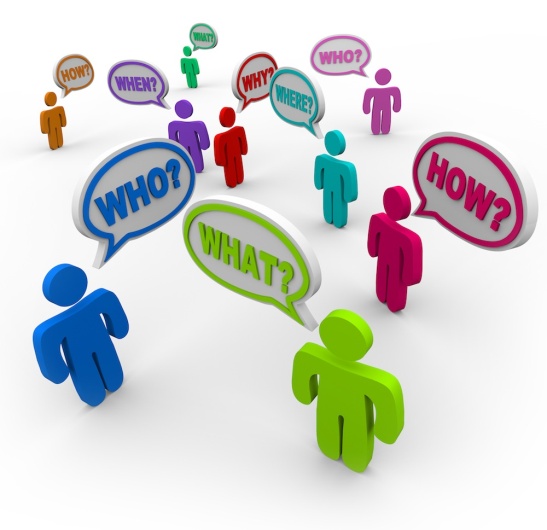 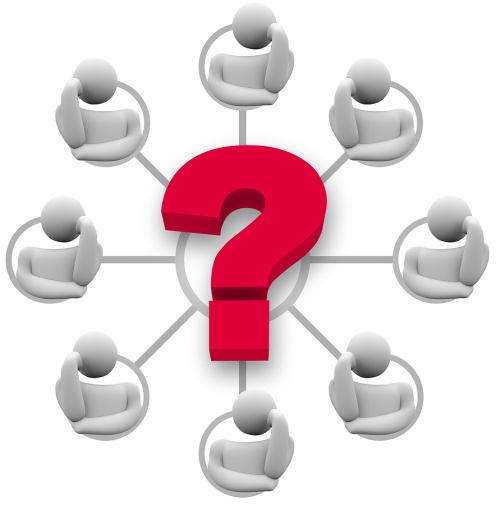 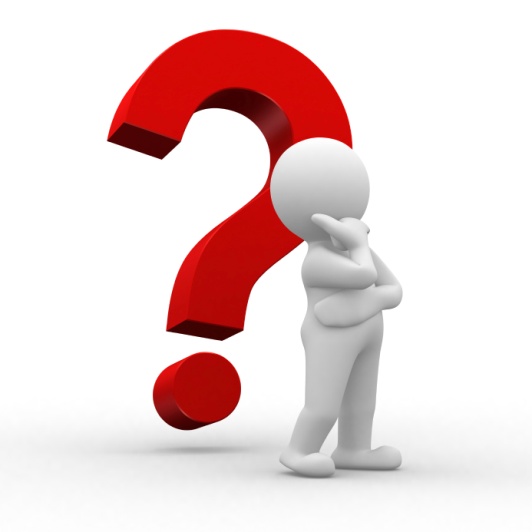 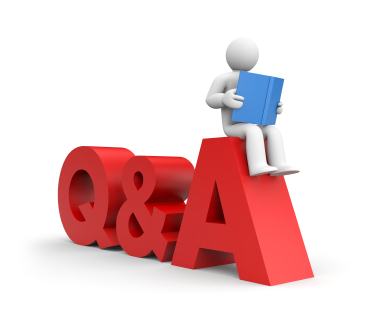 Question-Answer Relationships
Improve ability to interpret what questions are asking so you understand what kind of thinking is required in your answers
Train yourself to ask these kinds of questions when you learn new material or are reviewing for tests/quizzes
Think more critically in all areas of your life: academic, extracurricular, financial, political, personal
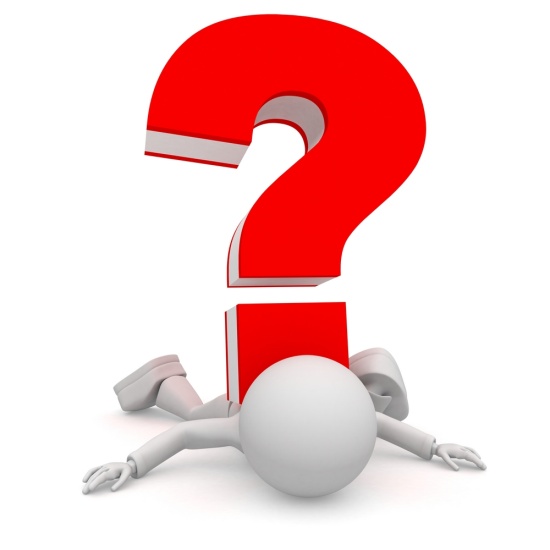 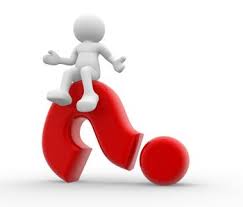 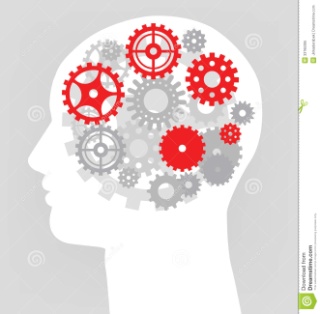 Pure Opinion Questions
Where is the answer?
In your own head

Answer format
Discussion or journal
Examples from previous experience/knowledge

Assessment
Participation only
There is no right or wrong answer, but you must elaborate and explain
When they are asked
Before you read or learn new material
Never on a quiz, test, or project!

Question types
What do you think about…
What would you do if…
When is it okay to…
How do you feel about…
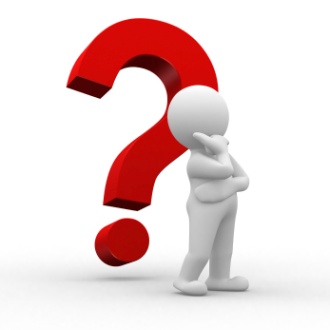 Simple Factual Questions
When they are asked
While you are reading or listening to guide you
On quizzes and tests to assess basic knowledge

Question types
What happened when…
Who did what…
Define the term…
What was the cause/effect…
Why was this significant…
Where is the answer?
In one place in the text

Answer format
Matching, multiple choice
One word, phrase, sentence

Assessment
During unit: completion, correct work as we go over answers
On quizzes and tests: There is a right or wrong answer
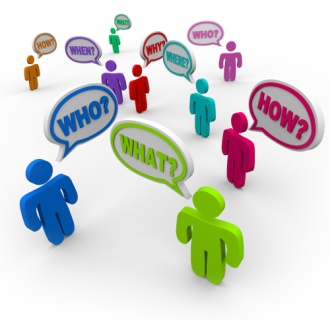 Complex Factual Questions
When they are asked
During enrichment or review activities
On quizzes and tests to assess full understanding

Question types
Analyze the different parts…
Compare and contrast…
Trace the development of…
Explain using examples…
What were the significant factors…
Where is the answer?
In several places in the text or from multiple sources of info

Answer format
Outline, diagram, bullet list
Matching chart/diagram
Paragraph

Assessment
During unit: completion, correct and add to your answers as we go over
On quizzes and tests: Credit will be given based on correctness and completeness
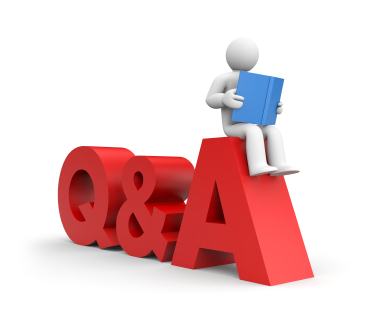 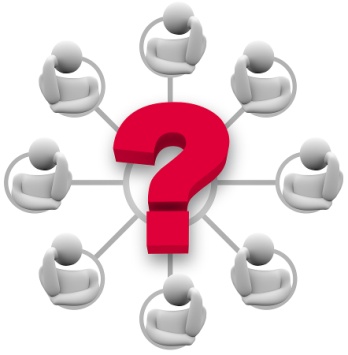 Essential Questions
When they are asked
During Common Core literacy and research activities
In test essays or projects to assess critical thinking

Question types
Evaluate or assess…
Form a conclusion or generalization…
Propose a solution…
Interpret the meaning or perspective…
Where is the answer?
You are going to create the answer using critical thinking and evidence from multiple sources

Answer format
Essay, Paper, Project, Presentation
Follow rubric

Assessment
There is no simple right or wrong answer, an argument could be made to support different positions
Position must be logical and well-supported with factual information uncovered in your reading/research
Questions
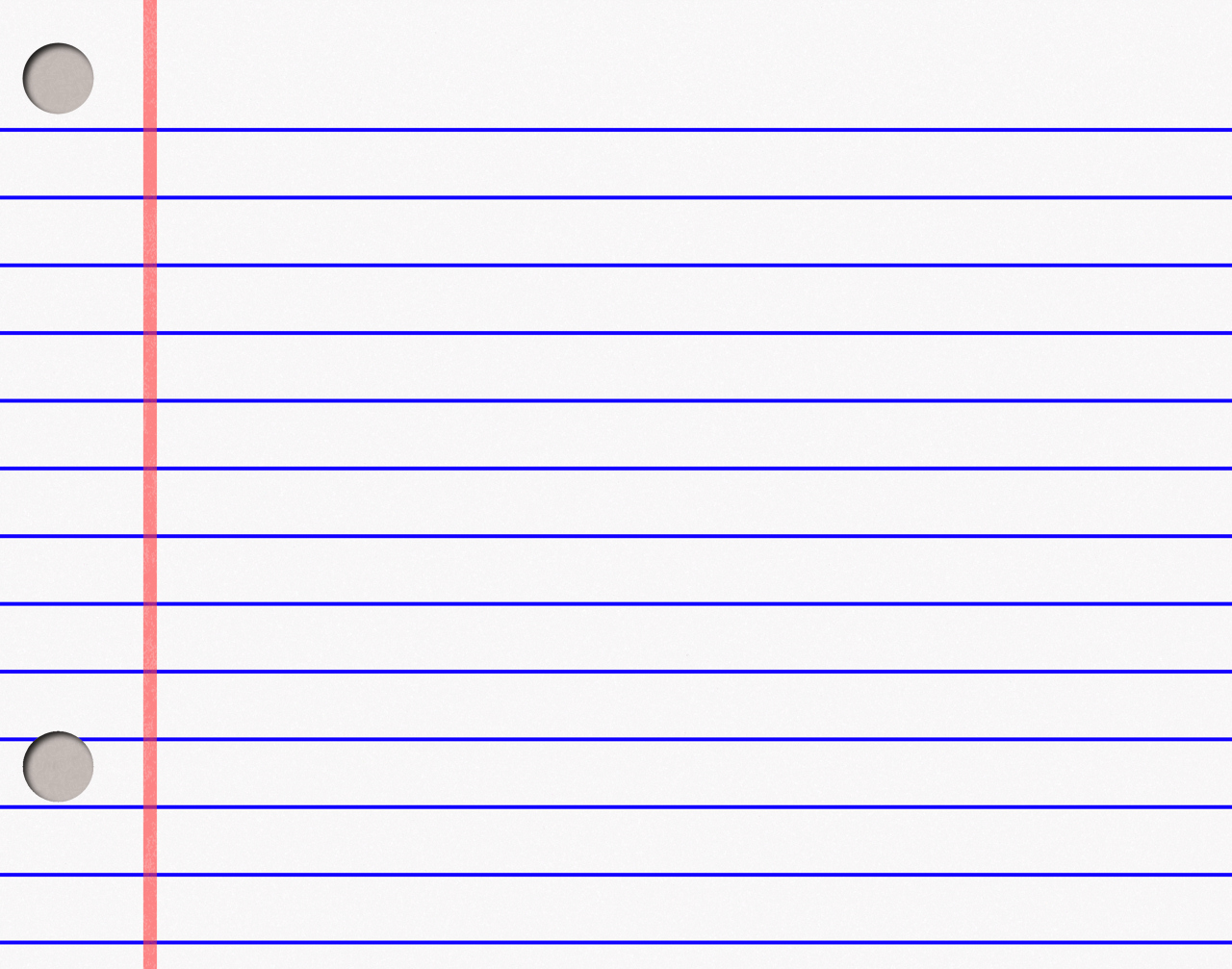 Why was Upton Sinclair’s The Jungle significant?
What were the positive and negative effects of Industrialization?
Do you agree with the use of violence to protest an injustice?
Could Native Americans have used different strategies to be more successful in protecting their land and way of life?
Who believed African Americans should fight for full economic, political, and social equality – W.E.B. DuBois or Booker T. Washington?
Why did Mark Twain describe this period in history as a “Gilded Age”? 
Compare and contrast the Populist and Progressive movements. Why was the Progressive movement more successful? 
Analyze the solutions used to address urban problems at the turn of the century. 
Do you think the railroad tycoons of the Gilded Age were “Captains of Industry” or “Robber Barons”? 
Would you ever consider joining a labor union? 
If you had been a factory worker in the northeast, who would you have voted for in the Election of 1912? Explain your perspective and support your answer with specific details about the candidates and their platforms.
Pure Opinion
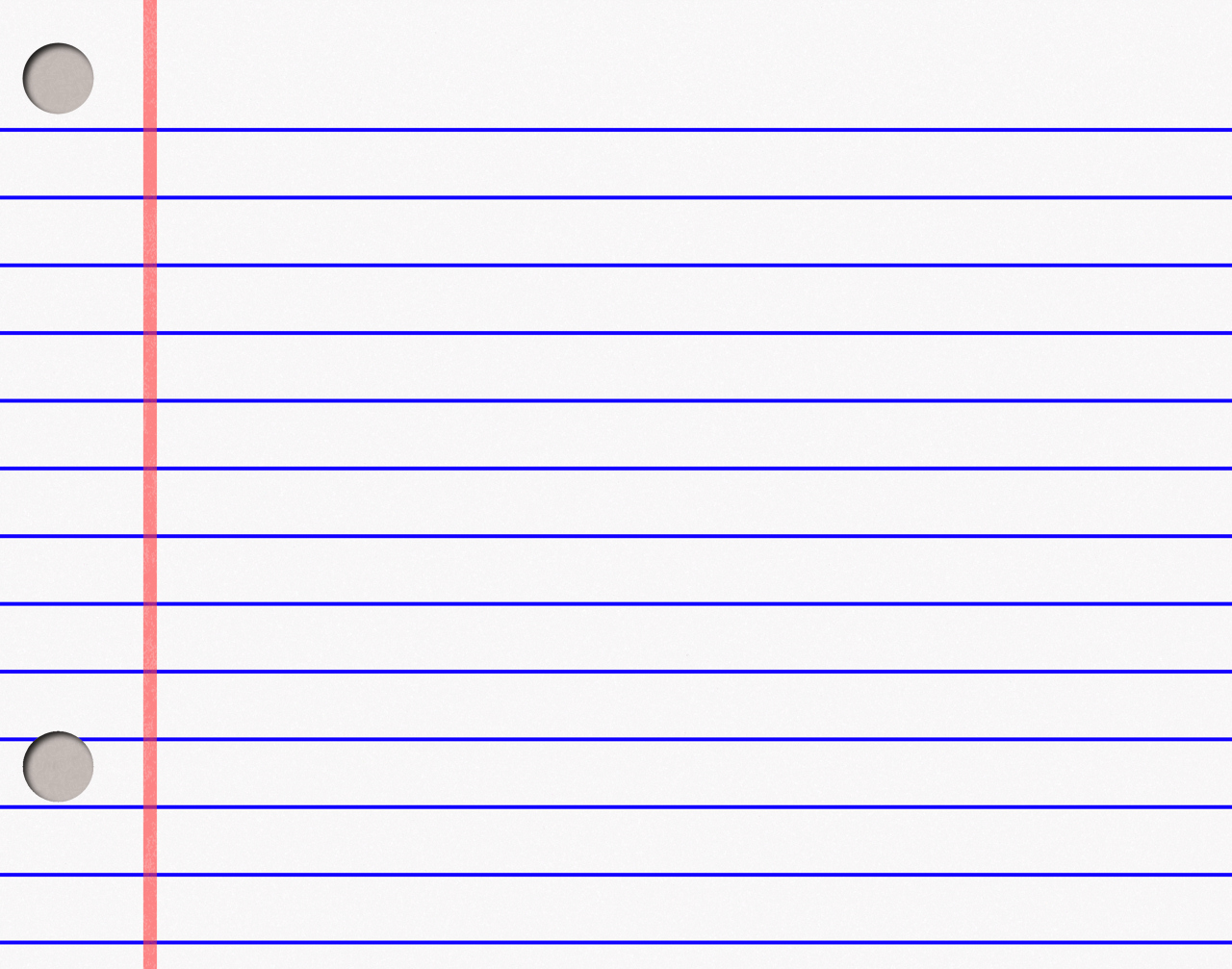 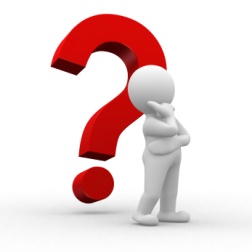 Do you agree with the use of violence to protest an injustice?
Would you ever consider joining a labor union? 

These questions can be answered without having read or learned anything new. You would need to explain your reasoning and support it with examples from your own life experience or prior knowledge. 
They could be turned into Essential Questions at the end of the unit:

Do you think that African Americans would have been justified in using more violence to fight the discrimination they faced in the U.S. during this time? How might it have changed the outcome?
Imagine your are the leader in the AFL. Create a poster to try to recruit new members to join your union.
Simple Factual
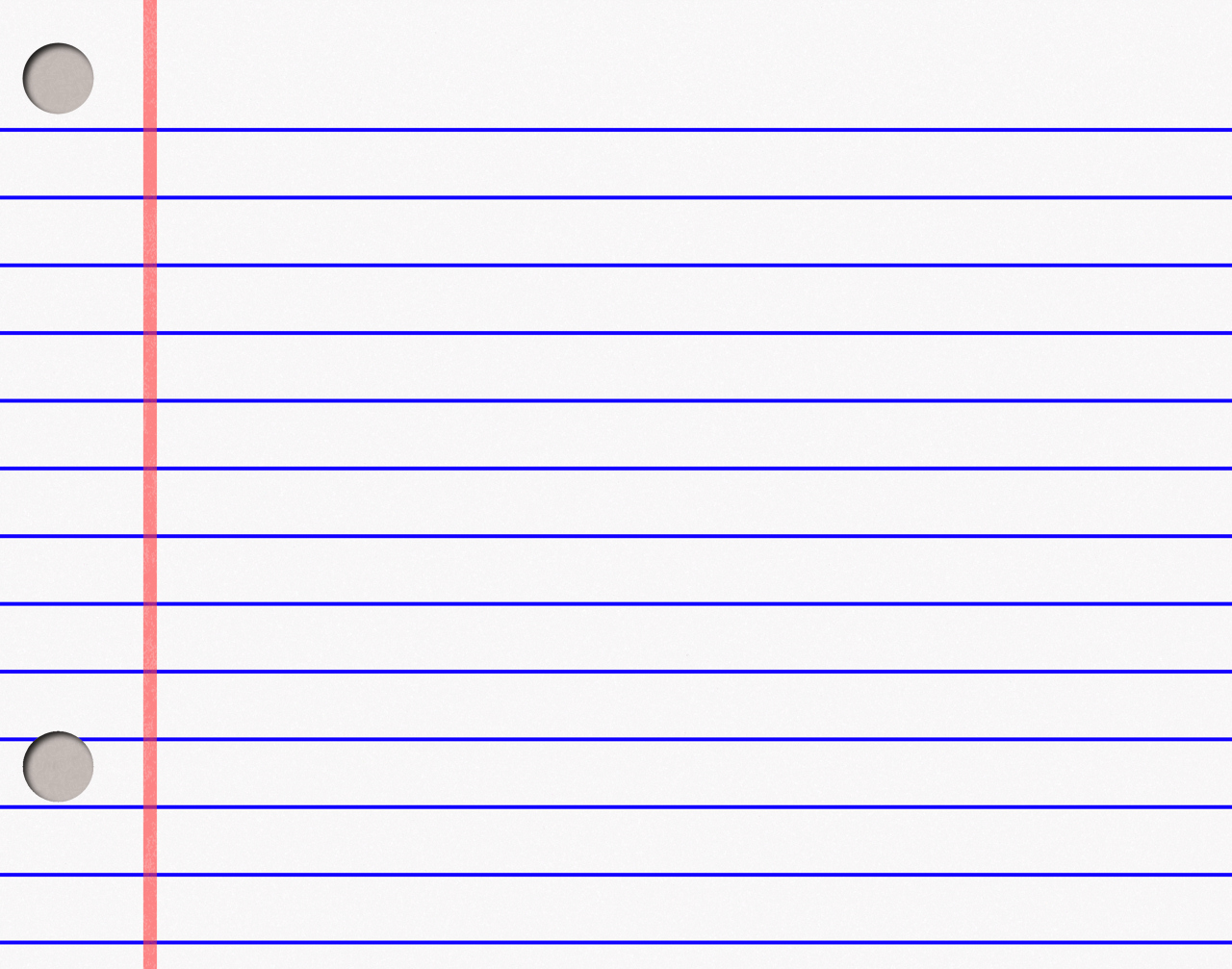 Why was Upton Sinclair’s The Jungle significant? 
Why did Mark Twain describe this period as a “Gilded Age”? 
Who believed African Americans should fight for full economic, political, and social equality – W.E.B. or Booker T.?

These questions can be answered sufficiently in one sentence, and the answer is in one place in the reading. You could turn them into higher level questions, for example:

Who was the most important muckraker of the time?
Explain why Twain referred to this period as the “Gilded Age” using several political, economic, and social examples.
Who do you agree with about how to most successfully address inequality in America – W.E.B or Booker T? How could this be applied to current events (gay rights, immigration, poverty, etc.)?
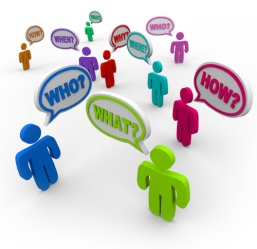 Complex Factual
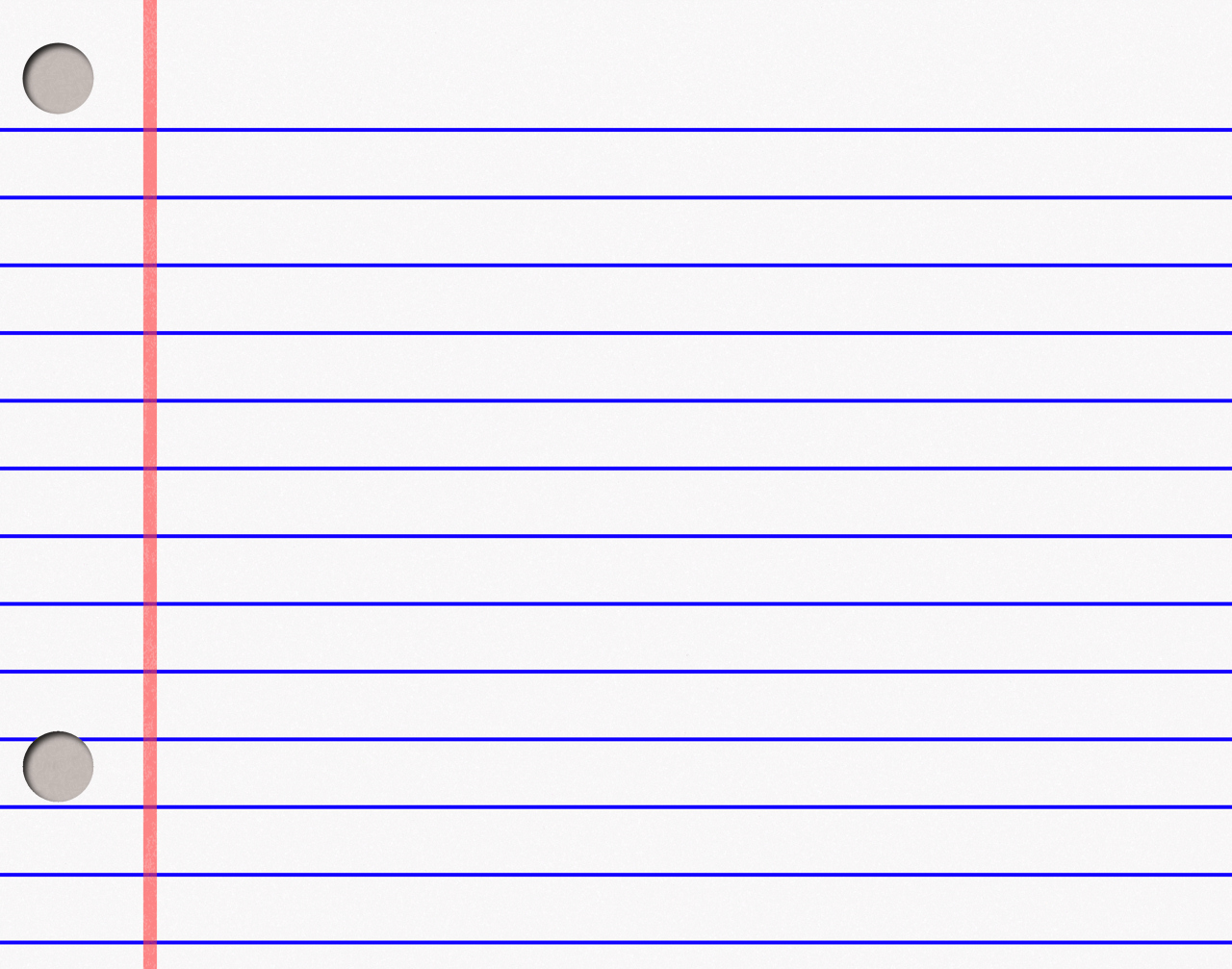 What were the positive and negative effects of Industrialization?
Compare and contrast the Populist and Progressive movements. Why was the Progressive movement more successful? 
Analyze solutions used to address urban problems at this time.

These require you to read an entire section or chapter of the book and piece together information into a list, chart, diagram, or paragraph. They are not asking you for an interpretation or opinion, though they could be turned into Essential Questions: 

To what extent could countries that are currently in the process of industrializing maximize the benefits and minimize the problems?
How would Populist Party leader William J. Bryan have felt about Teddy Roosevelt’s Bull Moose Party?
If you had been the mayor of New York city, which urban problem would you have spent the most time and resources trying to solve?
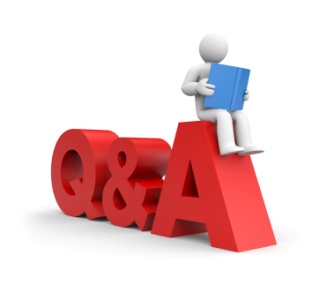 Essential Questions
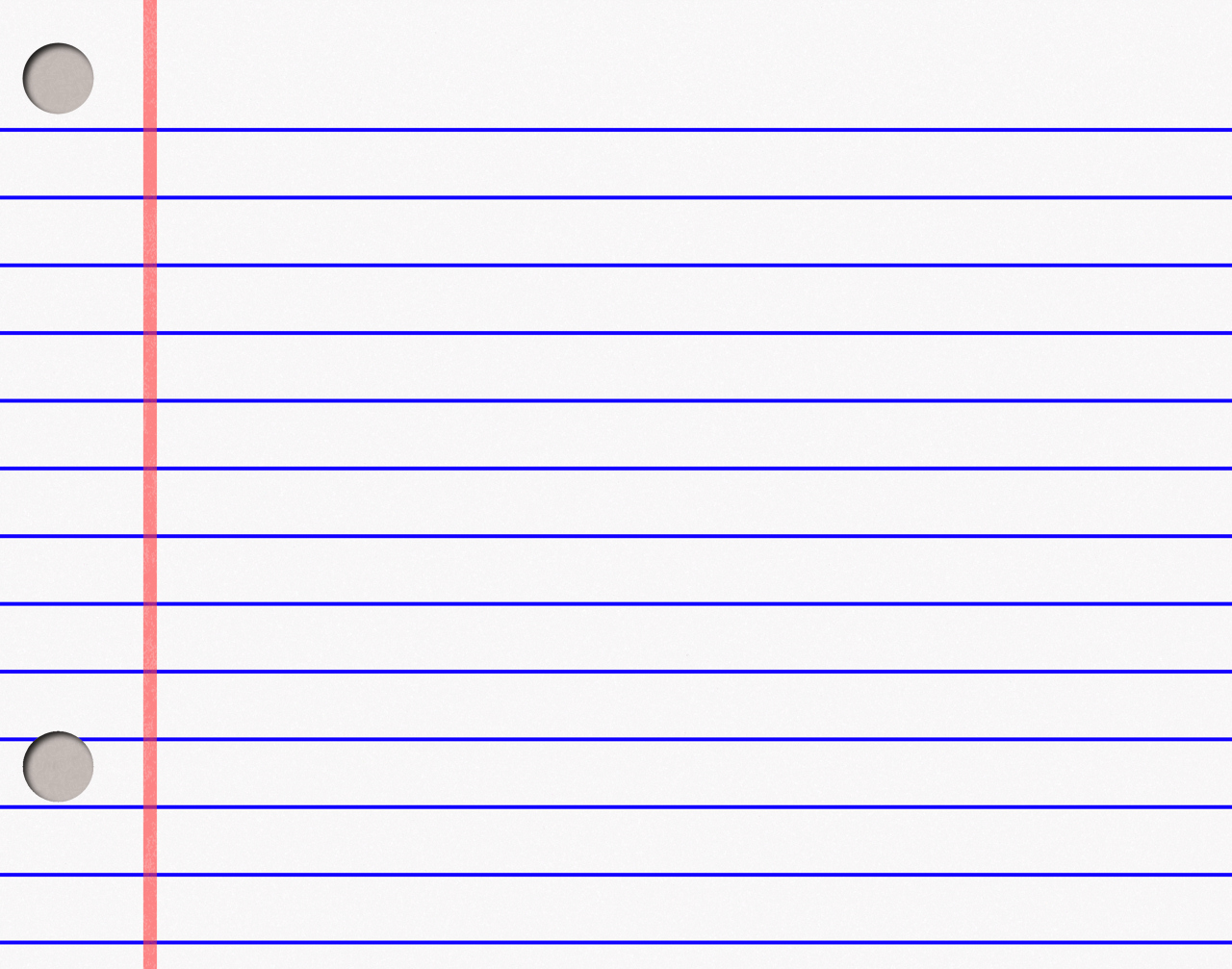 Could Native Americans have used different strategies to be more successful in protecting their land and way of life?
Do you think the railroad tycoons of the Gilded Age were “Captains of Industry” or “Robber Barons”? 
If you had been a factory worker in the northeast, who would you have voted for in the Election of 1912? Explain your perspective and support your answer with specific details about the candidates and their platforms. 

There is no simple right or wrong answer, you could reasonably support several different answers to each question. These questions require you to do research and to think critically about what you learn. Consider the time you are given to construct an answer: on a test a paragraph or two may be okay, but for a project a longer answer would be expected.
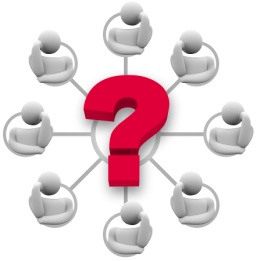 Practice, Practice, Practice
As with any skill, you may not get it the first time (or second…)

Review these directions and examples at the beginning of each unit and before quizzes and tests!

The written portion of the next test will be based on this skill.
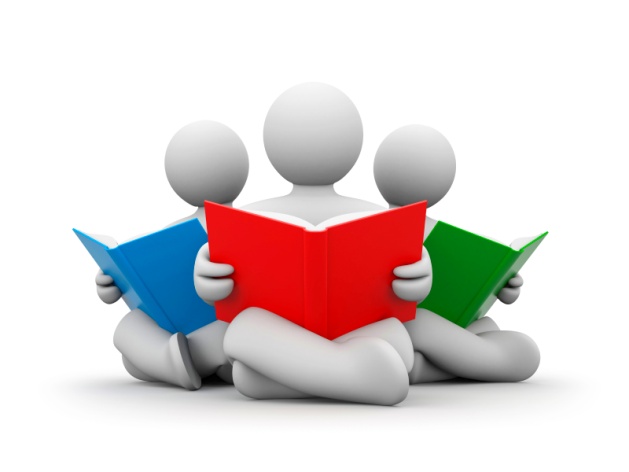 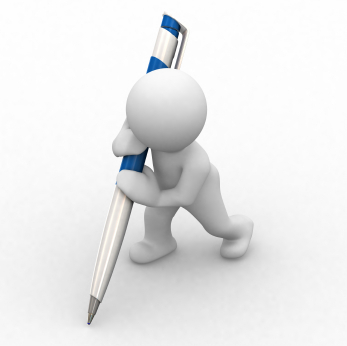 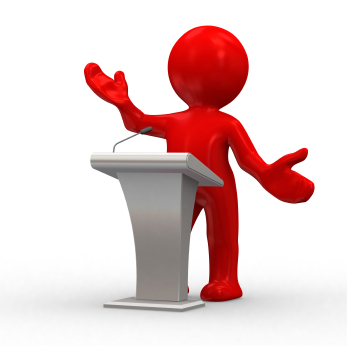